Clinical Assistant
HCH Peer Session Presentation
March 2022
Better Health Outcomes
through Great Primary Care
[Speaker Notes: Kia ora koutou.

Today I’ll be Sharing our experiences with implementing the Clinical Assistant role within Tū Ora Compass Health.  I’ll give a brief overview of the background and how the role was developed, through to how the programme is going now.]
Background
[Speaker Notes: The feel in general practice was overwhelming for our clinicians, particularly with inbox management and the amounting administration and paperwork burden experienced by GPs.

2. The GM Service Development (Mabli Jones), the Medical Director (Louise Poynten), and HCH Change Facilitator (Kim Teofilo) started to look at other ways to support clinicians.  Some examples included a Team-Based care approach to patient care, and a General Practice Assistant – a UK model used to support the GPs smooth running of clinics by performing the more routine administration and clinical tasks on behalf of the GP.

3. A Clinical Assistant role was developed to assist GPs or NPs with a focus on filtering and managing inboxes, to try and free up time for the clinicians to focus on their clinical role.  

4. The group develop resources and tools to support the Clinical Assistant role, and developed a 12mth pilot programme of which practices could apply to be a part of by submitting an Expression of Interest.]
Purpose
The Clinical Assistant role is to support the General Practitioner or the Nurse Practitioner with clinical administrative tasks under the direction and delegation framework, which will contribute to support the delivery of a patient-focused service.
Support the GP or NP with clinical administrative tasks 
An unregistered workforce working under the delegation policy and framework
Clinical inbox management
Development and growth of role over time
[Speaker Notes: The Purpose of the role is to support GPs and NPs with administrative tasks under the direction and delegation framework.  This will contribute to support the delivery of a patient-focused service. 

This is an unregistered workforce working under the delegation policy and framework

The focus of this role is around inbox management

The intention is to develop and grow the role over time.]
Roll Out and EOI Process
[Speaker Notes: Regular communications to practices using weekly practice development updates and HCH newsletters was used to plug the Clinical Assstant role enabling us to advertise the 2 webinar sessions for interested practices to join.  This was an opportunity to introduce the role and advise the support with implementation and the programme

The EOI was opened to practices for a 2 week period, we encouraged the uptake using regular comms and during discussions at HCH and practice visits.  The Selection criteria included:  
The ability to join the peer review groups to develop the role and participate in review processes
A clear rationale for the role within the practice team
Have an Equity focus]
Outcome of Expression of Interest
[Speaker Notes: Tū Ora had 5 spaces available for the pilot programme. 15 applications were received and we increased the programme intake to 8 practices, with a fair representation from all localites across the network. 

A further 7 practices have implemented the role or are in the stages of implementation.  These practices have full access to all documentation, ongoing support, and Inclusion at monthly peer groups.

Discussions with 2 other PHO’s to implement the role]
12-month Pilot Programme:PHO committment
12-month pilot programme 
Partial funding of the role, 8x FTE shared between practices 
Assistance with identifying potential candidates (if potential candidate cannot be identified within the practice)
Clinical Assistant Resource Pack:  Position Description, Delegation Policy and Framework, Training Guidelines
Support, training, and guidance with role implementation and development
Facilitation of monthly peer groups
[Speaker Notes: Tū Ora’s committment to the pilot programme includes the following: 

Partial funding of the role.  The funding will go towards the FTE cost of the Clinical Assistant.

Assistance with identifying potential candidates (if potential candidate cannot be identified within the practice).  Some practices are using oversea’s GPs who are not currently registered to practice in NZ.  They too work under the delegation policy and framework. 

A Clinical Assistant Resource Pack which includes the position description, delegation policy and framework, and training guidelines

Support, training, and guidance with role implementation and development

Facilitating monthly Clinical Assistant peer groups]
12-month Pilot Programme: Practice committment
Participate in the improvement and maturity of the Clinical Assistant role 
Attend monthly Clinical Assistant peer review groups with GP involvement
Participate in the review process
[Speaker Notes: Selected practices committment to the pilot programme includes:

Participating in the Improvement of the role

Attend and participate in monthly peer groups for the Clinical Assistants and their GP Supervisor

Participation in the review process]
Clinical Assistant Bootcamp
A 2-day bootcamp to support the implementation of the Clinical Assistant role, topics included:
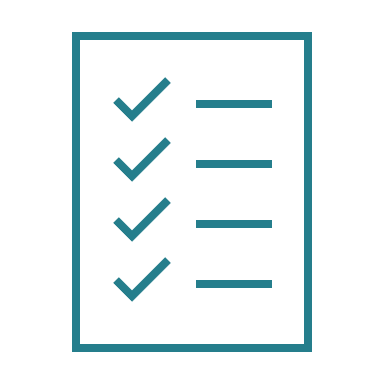 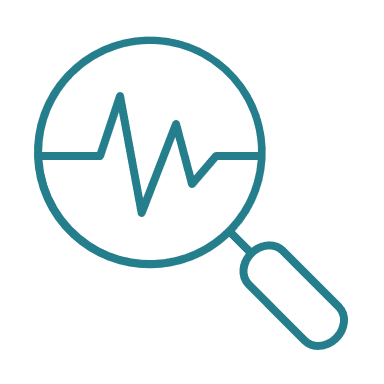 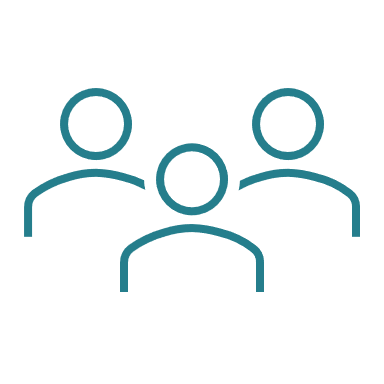 Interpreting Data
Position Description overview
Extended Workforce
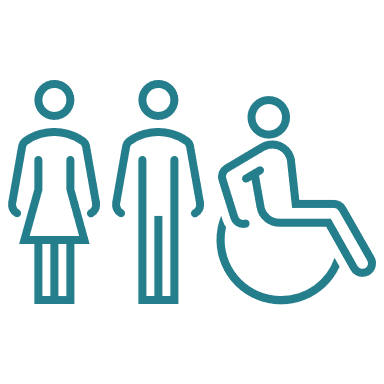 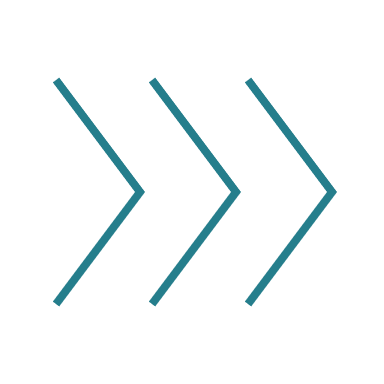 Equity & Understanding your population
Delegation Policy and Framework
[Speaker Notes: The bootcamp was designed to support the Clinical Assistants moving into their new roles, and how to implement the work along the way.  Topics for the 2-day bootcamp included:

How the workforce in general practice has changed with the evolving environment, and why the use of extended workforce is important.  

An in-depth look into the Tū Ora Te Puna data and reporting tool.  An opportunity to drive action and Improvement that reflects the needs of the patient population.

An overview of the roles and responsibilities of the Clinical Assistant, working with your GP Supervisor, workflow, and Inbox Management. 

A thought provoking session about the historical movements in Aotearoa to understand where we’ve come from and the importance of health Equity.

The delegation policy outlines the responsibilities of the Clinical Assistant, the Clinician, and the employer.  The Framework is a tool used to identify and action test results.]
Delegation Policy
The Delegation Policy outlines the responsibilities of the Clinical Assistant, the clinician, and the employer
Delegation:  The transfer of responsibility for the performance of an activity from one person to another, with the original person retaining accountability for the outcome
The Delegation Policy is adapted from the Delegation of Care by a Registered Nurse to a Health Care Assistant, Nursing Council of NZ, May 2011
Communicate information about delegation process and CA competence level
Training & Education
Patient Care
[Speaker Notes: Kirsty’s part...]
The policy includes the following:  
Requesting Clinician: 
Clinician who ordered the test, 
Or is responsible for the patient as their enrolled provider, 
Receiving results such as recall blood tests, hospital letters etc
Supervision: 
Vocationally registered GP 
Responsible for providing support and supervision (regular meetings, peer groups, written communication)
Perform random audits of patient records
Escalation protocol: 
Process for escalation of results deemed to need same day review under the delegation framework must be clearly documented
Monitoring and Evaluation: 
Perform once per week
Minimum of 5 patient records the clinical assistant has processed results for
Ensure the clinical assistant has applied the delegation framework correctly
Instances where it has been applied incorrectly address with further training, additional support, and document including actions taken
[Speaker Notes: Kirsty’s part...]
The Supervisor must ensure that the Clinical Assistant who has been delegated the activity:
[Speaker Notes: Kirsty’s part...]
Responsibility of the Clinical Assistant
[Speaker Notes: Kirsty’s part...]
The employer of the Clinical Assistant must:
[Speaker Notes: Kirsty’s part...]
Delegation Framework
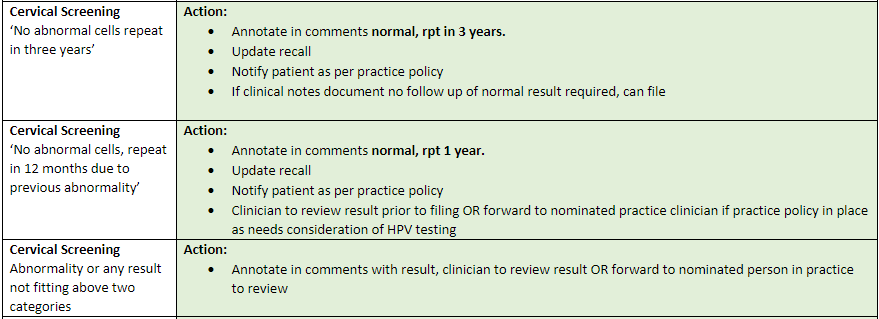 Framework identifies inbox results by type
Outlines a set of actions for the Clinical Assistant, depending on result:
File select normal results
Update classifications
Set reminders for follow up tests
Book follow up appointments
Annotate in comments field of  letters and results
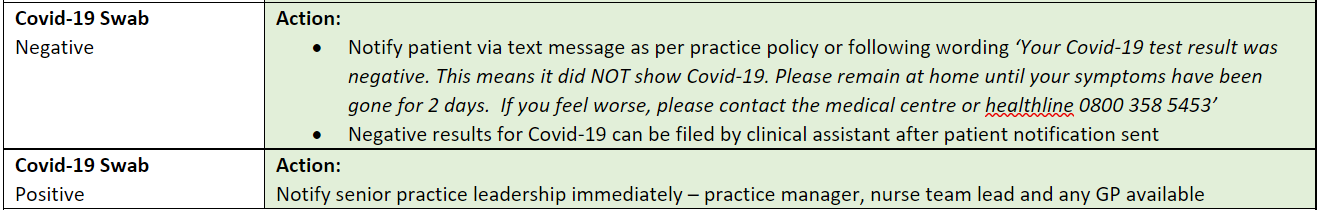 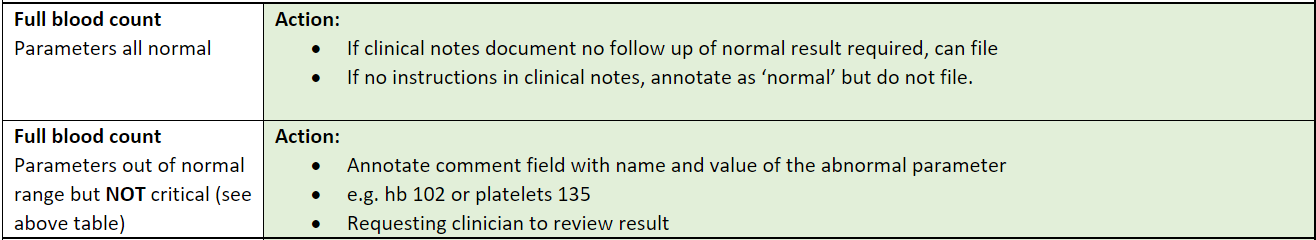 [Speaker Notes: Kirsty’s part...]
Clinical Documents
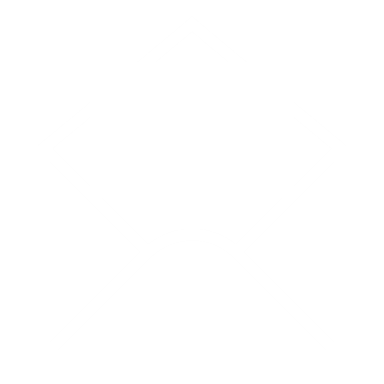 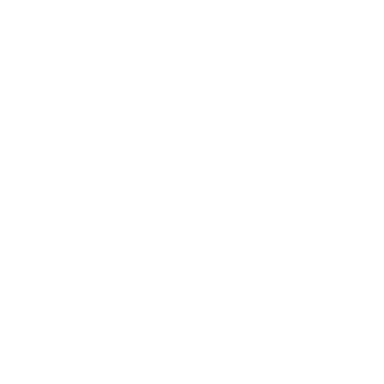 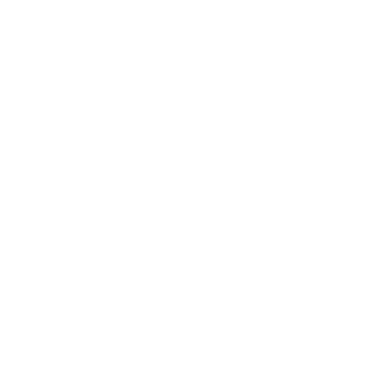 [Speaker Notes: Kirsty’s part...]
Daily record entry:
54yo man
Back p0ain
Normal examination
Plan:
Bloods – if all normal can be filed by clinical assistant
Analgesia
Advised to return in 5 days if pain not improving or new symptoms develop

Blood results
CRP: <3 mg/L (<6)

Full blood count:
Haemoglobin: 139 g/L (115 – 155)
RBC: 4.78 x 10e12/L (3.60 – 5.60)
Hct: 0.42 (0.35 – 0.46)
MCV: 88 fL (80 – 99)
Platelets: 271 x 10e9/L (150 – 400)
WBC: 6.1 x 10e9/L (4.0 – 11.0)
Neutrophils: 4.0 x 10e9/L (1.9 – 7.5)
Lymphocytes: 1.6 x 10e9/L (1.4 – 4.0)
Monocytes: 0.4 x 10e9/L (0.2 – 1.0)
Eosinophils: 0.1 x 10e9/L (< 0.6)
Basophils: 0.0 x 10e9/L (<0.3)

Renal function tests
Sodium: 141 mmol/L (135 – 145)
Potassium: 4.4 mmol/L (3.5 – 5.2)
Creatinine: 57 umol/L (45 – 90)
eGFR: >90 mL/min/1.73m2
Using the delegation framework, write what actions you would take for each of the results:
CRP
Full blood count
Renal function tests

Who would Communicate results to the patient?
How would this occur?
Inbox results examples – Case 1
[Speaker Notes: Kirsty’s part..

Here is an Example of the training worksheets used during the bootamp]
Feedback...
“Really insightful bootcamp, informative and knowledgeable presenters who are passionate about how their information is interpreted.  Very interactive, well done”
“Other GPs are now wanting their own CA”
“The peer groups and CA  WhatsApp group have given me the support networks I need for my role”
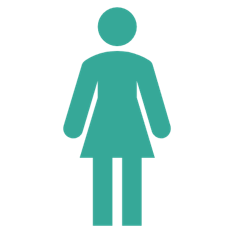 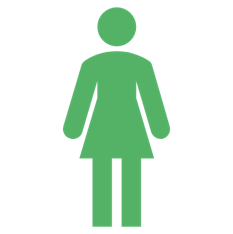 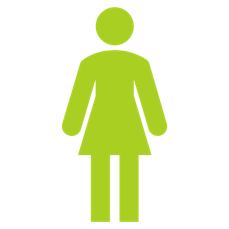 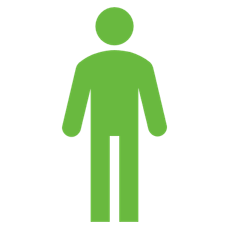 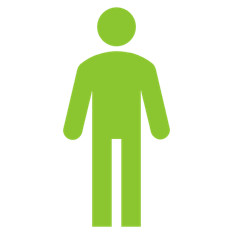 “My GP Supervisor is very supportive and we work well together as a team”
“My CA has drastically reduced the admin burden I was experiencing”
Any Questions?